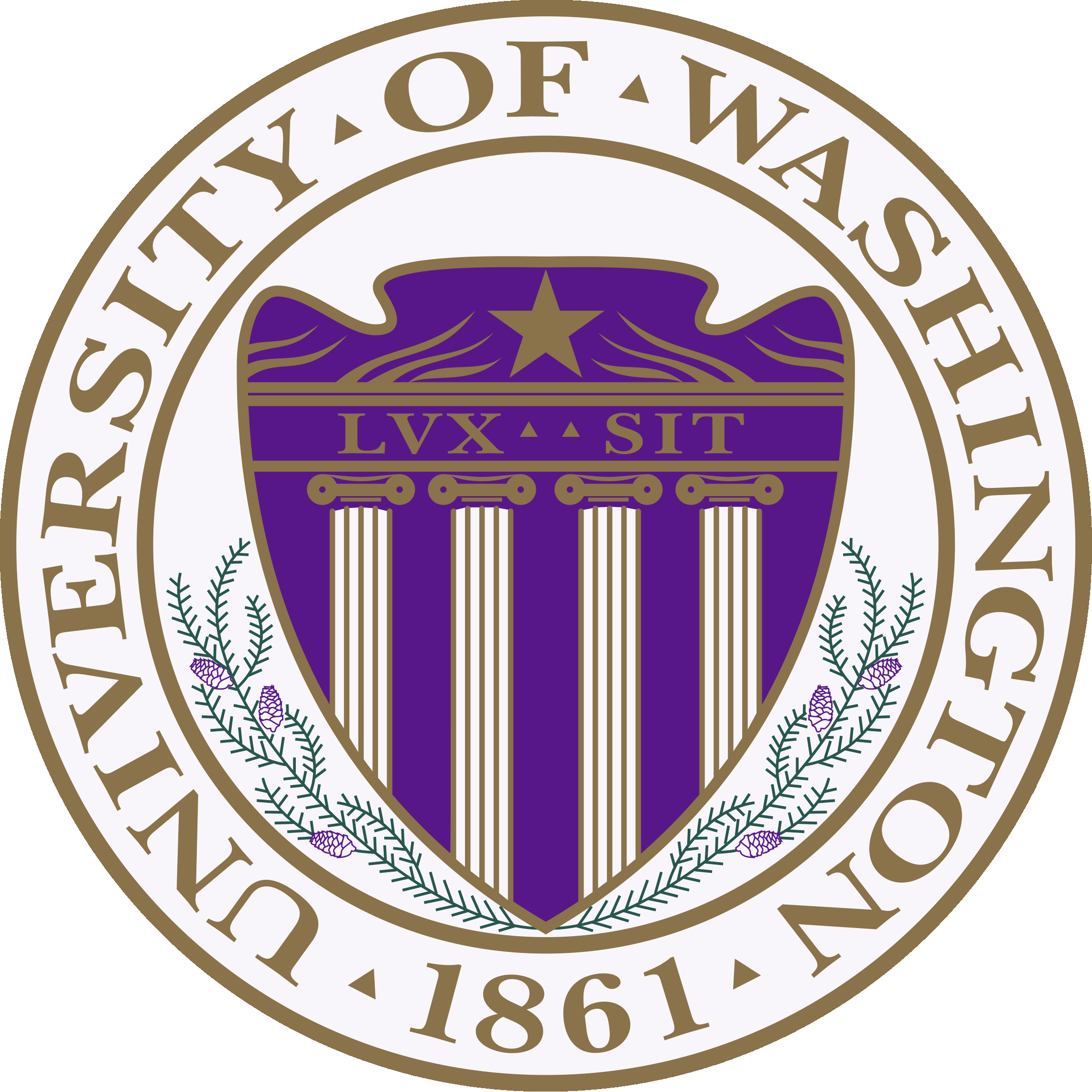 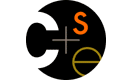 CSE341: Programming LanguagesLate Binding in RubyMultiple Inheritance, Interfaces, Mixins
Alan Borning
Winter 2015
Today
Dynamic dispatch aka late binding aka virtual method calls
Call to self.m2() in method m1 defined in class C can resolve to a method m2 defined in a subclass of C
Important characteristic of OOP

Need to define the semantics of objects and method lookup as carefully as we defined variable lookup for functional programming

Then consider advantages, disadvantages of dynamic dispatch

Recall earlier encoding OOP / dynamic dispatch with functions in Racket (bank account example)
Winter 2015
CSE341: Programming Languages
2
Resolving identifiers
The rules for "looking up" various symbols in a programming language is a key part of the language's definition
So discuss in general before considering dynamic dispatch

Haskell: Look up variables in the appropriate environment
Key point of closures' lexical scope is defining "appropriate”

Racket: Like Haskell plus hygienic macros

Ruby: 
Local variables and blocks mostly like Haskell and Racket
But also have instance variables, class variables, and methods (all more like record fields)
Winter 2015
CSE341: Programming Languages
3
Ruby instance variables and methods
self maps to some "current" object
Look up local variables in environment of method
Look up instance variables using object bound to self
Look up class variables using object bound to self.class

A syntactic distinction between local/instance/class means there is no ambiguity or shadowing rules
Contrast: Java locals shadow fields unless use this.f

But there is ambiguity/shadowing with local variables and zero-argument no-parenthesis calls
What does m+2 mean? 
Local shadows method if exists unless use m()+2
Contrast: Java forces parentheses for syntactic distinctions
Winter 2015
CSE341: Programming Languages
4
Method names are different
self, locals, instance variables, class variables all map to objects

Have said "everything is an object" but that's not quite true:
Method names
Blocks
Argument lists

First-class values are things you can store, pass, return, etc.
In Ruby, only objects (almost everything) are first-class
Example: cannot do e.(if b then m1 else m2 end) 
Have to do if b then e.m1 else e.m2 end 
Example: can do (if b then x else y).m1
Winter 2015
CSE341: Programming Languages
5
Ruby message lookup
The semantics for method calls aka message sends
e0.m(e1,…,en)
Evaluate e0, e1, …, en to objects obj0, obj1, …, objn
As usual, may involve looking up self, variables, fields, etc.
Let C = the class of obj0 (every object has a class)
If m is defined in C, pick that method, else recur with the superclass of C unless C is already Object
If no m is found, call method_missing instead
Definition of method_missing in Object raises an error
Evaluate body of method picked:
With formal arguments bound to obj1, …, objn
With self bound to obj0  -- this implements dynamic dispatch!

Note: Step (3) complicated by mixins: will revise definition later
Winter 2015
CSE341: Programming Languages
6
Java method lookup (very similar)
The semantics for method calls aka message sends
e0.m(e1,…,en)
Evaluate e0, e1, …, en to objects obj0, obj1, …, objn
As usual, may involve looking up this, variables, fields, etc.
Let C = the class of obj0 (every object has a class)
[Complicated rules to pick "the best m" using the static types of e0, e1, …, en]
Static checking ensures an m, and in fact a best m, will always be found
Rules similar to Ruby except for this static overloading
No mixins to worry about (interfaces irrelevant here)
Evaluate body of method picked:
With formal arguments bound to obj1, …, objn
With this bound to obj0  -- this implements dynamic dispatch!
Winter 2015
CSE341: Programming Languages
7
The punch-line again
e0.m(e1,…,en)

To implement dynamic dispatch, evaluate the method body with self mapping to the receiver

That way, any self calls in the body use the receiver's class, 
Not necessarily the class that defined the method

This much is the same in Ruby, Java, C#, Smalltalk, etc.
Winter 2015
CSE341: Programming Languages
8
Comments on dynamic dispatch
This is why last lecture's distFromOrigin2 worked in PolarPoint
distFromOrigin2 implemented with self.x, self.y
If receiver's class is PolarPoint, then will use PolarPoint's x and y methods because self is bound to the receiver

More complicated than the rules for closures
Have to treat self specially
May seem simpler only because you learned it first
Complicated doesn't imply superior or inferior
Depends on how you use it…
Overriding does tend to be overused
Winter 2015
CSE341: Programming Languages
9
A simple example
In Ruby (and other object-oriented languages), subclasses can change the behavior of methods they don't override
class A
  def even x 
    if x==0 then true  else odd  (x-1) end
  end
  def odd x 
    if x==0 then false else even (x-1) end
  end
end
class B < A  # improves odd in B objects
  def even x ; x % 2 == 0 end
end
class C < A  # breaks odd in C objects
  def even x ; false end
end
Winter 2015
CSE341: Programming Languages
10
The OOP trade-off
Any method that makes calls to overridable methods can have its behavior changed in subclasses even if it is not overridden
Maybe on purpose, maybe by mistake

Makes it harder to reason about "the code you're looking at"
Can avoid by disallowing overriding (Java final) of helper methods you call

Makes it easier for subclasses to specialize behavior without copying code
Provided method in superclass isn't modified later
Winter 2015
CSE341: Programming Languages
11
What next?
Have used classes for OOP's essence: inheritance, overriding, dynamic dispatch

Now, what if we want to have more than just 1 superclass

Multiple inheritance: allow > 1 superclasses
Useful but has some problems (see C++)

Java-style interfaces: allow > 1 types
Mostly irrelevant in a dynamically typed language, but fewer problems

Ruby-style mixins: 1 superclass; > 1 method providers
Often a fine substitute for multiple inheritance and has fewer problems
Winter 2015
CSE341: Programming Languages
12
Multiple Inheritance
If inheritance and overriding are so useful, why limit ourselves to one superclass?
Because the semantics is often awkward (next couple of slides)
Because it makes static type-checking harder (not discussed)
Because it makes efficient implementation harder (not discussed)

Is it useful?  Sure!
Example: Make a ColorPt3D by inheriting from Pt3D and ColorPt (or maybe just from Color)
Example: Make a StudentAthlete by inheriting from Student and Athlete
With single inheritance, end up copying code or using non-OOP-style helper methods
Winter 2015
CSE341: Programming Languages
13
Trees, dags, and diamonds
Note: The phrases subclass, superclass can be ambiguous
There are immediate subclasses, superclasses
And there are transitive subclasses, superclasses

Single inheritance: the class hierarchy is a tree
Nodes are classes
Parent is immediate superclass
Any number of children allowed

Multiple inheritance: the class hierarchy no longer a tree
Cycles still disallowed (a directed-acyclic graph)
If multiple paths show that X is a (transitive) superclass      of Y, then we have diamonds
A
B
C
D
E
X
W
V
Z
Y
Winter 2015
CSE341: Programming Languages
14
What could go wrong?
X
W
V
Z
If V and Z both define a method m,
     what does Y inherit?  What does super mean?
Directed resends useful (e.g., Z::super)

What if X defines a method m that Z but not V overrides?
Can handle like previous case, but sometimes undesirable (e.g., ColorPt3D wants Pt3D's overrides to "win")

If X defines fields, should Y have one copy of them (f) or two (V::f and Z::f)?
Turns out each behavior is sometimes desirable (next slides)
So C++ has (at least) two forms of inheritance
Y
Winter 2015
CSE341: Programming Languages
15
3DColorPoints
If Ruby had multiple inheritance, we would want ColorPt3D to inherit methods that share one @x and one @y
class Pt
  attr_accessor :x, :y 
  … 
end
class ColorPt < Pt
 attr_accessor :color
 … 
end
class Pt3D < Pt
 attr_accessor :z
 … # override methods like distance? 
end
class ColorPt3D < Pt3D, ColorPt # not Ruby!
end
Winter 2015
CSE341: Programming Languages
16
ArtistCowboys
This code has Person define a pocket for subclasses to use, but an ArtistCowboy wants two pockets, one for each draw method
class Person
  attr_accessor :pocket
  … 
end
class Artist < Person # pocket for brush objects
 def draw # access pocket
 … 
end
class Cowboy < Person # pocket for gun objects
 def draw # access pocket
 … 
end
class ArtistCowboy < Artist, Cowboy # not Ruby!
end
Winter 2015
CSE341: Programming Languages
17
Java interfaces
Recall (?), Java lets us define interfaces that classes explicitly implement
interface Example {
  void   m1(int x, int y);
  Object m2(Example x, String y);
}

class A implements Example {
  public void m1(int x, int y) {…}
  public Object m2(Example e, String s) {…}
}
class B implements Example {
  public void m1(int pizza, int beer) {…}
  public Object m2(Example e, String s) {…}
}
Winter 2015
CSE341: Programming Languages
18
What is an interface?
interface Example {
  void   m1(int x, int y);
  Object m2(Example x, String y);
}
An interface is a type!
Any implementer (including subclasses) is a subtype of it
Can use an interface name wherever a type appears
(In Java, classes are also types in addition to being classes)
An implementer type-checks if it defines the methods as required
Parameter names irrelevant to type-checking; it's a bit strange that Java requires them in interface definitions
A user of type Example can objects with that type have the methods promised 
I.e., sending messages with appropriate arguments type-checks
Winter 2015
CSE341: Programming Languages
19
Multiple interfaces
Java classes can implement any number of interfaces

Because interfaces provide no methods or fields, no questions of method/field duplication arise
No problem if two interfaces both require of implementers and promise to clients the same method

Such interfaces aren't much use in a dynamically typed language
We don't type-check implementers
We already allow clients to send any message
Presumably these types would change the meaning of is_a?, but we can just use instance_methods to find out what methods an object has
Winter 2015
CSE341: Programming Languages
20
Why no interfaces in C++?
If you have multiple inheritance and abstract methods (called pure virtual methods in C++), there is no need for interfaces

Abstract method: A method declared but not defined in a class. All instances of the (sub)class must have a definition

Abstract class: Has one or more abstract methods; so disallow creating instances of this exact class
Have to subclass and implement all the abstract methods to create instances

Little point to abstract methods in a dynamically typed language

In C++, instead of an interface, make a class with all abstract methods and inherit from it – same effect on type-checking
Winter 2015
CSE341: Programming Languages
21
Mixins
A mixin is (just) a collection of methods
Less than a class: no fields, constructors, instances, etc.
More than an interface: methods have bodies

Languages with mixins (e.g., Ruby modules) typically allow a class to have one superclass but any number of mixins

Semantics: Including a mixin makes its methods part of the class
Extending or overriding in the order mixins are included in the class definition
More powerful than helper methods because mixin methods can access methods (and instance variables) on self not defined in the mixin
Winter 2015
CSE341: Programming Languages
22
Example
module Doubler 
  def double 
    self + self # assume included in classes w/ +
  end
end
class String
  include Doubler
end
class AnotherPt
  attr_accessor :x, :y 
  include Doubler
  def + other
    ans = AnotherPt.new
    ans.x = self.x + other.x
    ans.y = self.y + other.y
    ans
end
Winter 2015
CSE341: Programming Languages
23